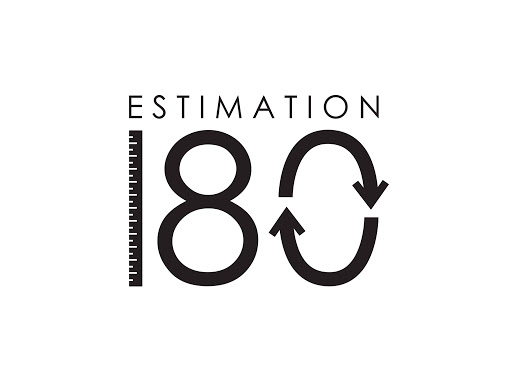 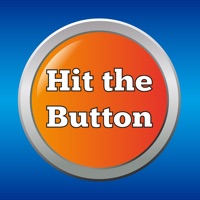 Starters
Today’s estimation.
http://www.estimation180.com/day-34.html
Use Hit the Button to practise times tables and division skills.


https://www.topmarks.co.uk/maths-games/hit-the-button
Problems of the day
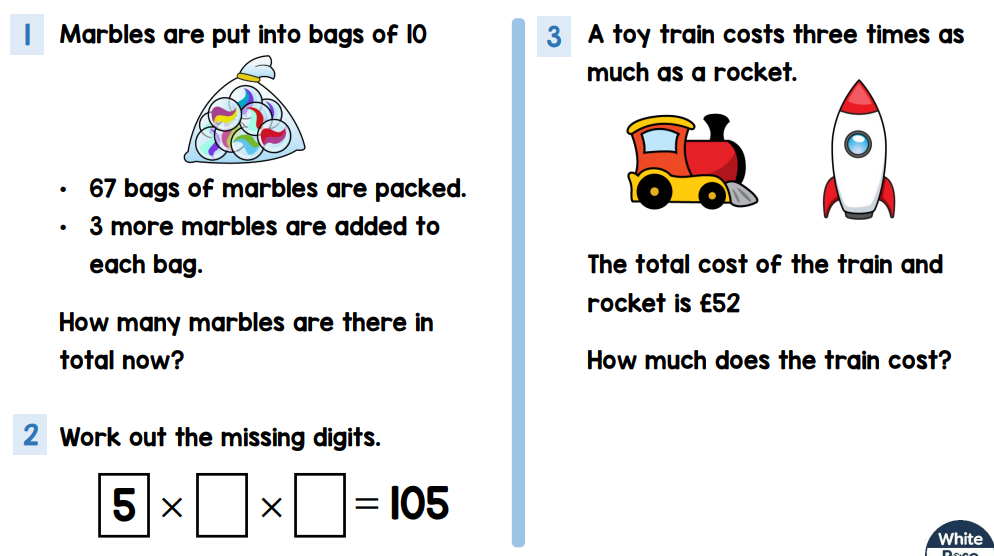 What formula do you use to find the area of a rectangle?
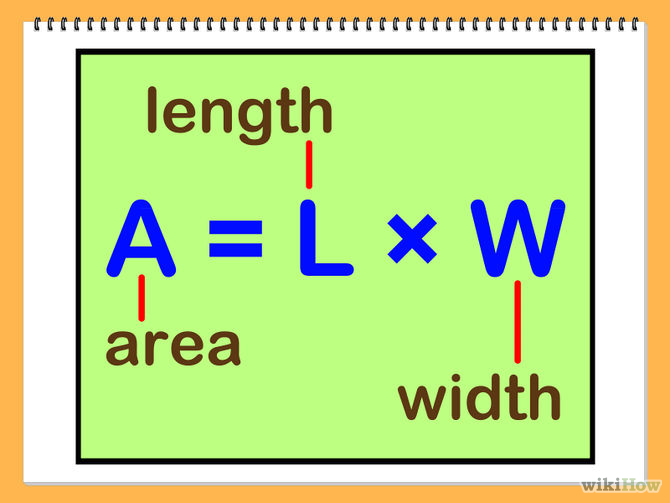 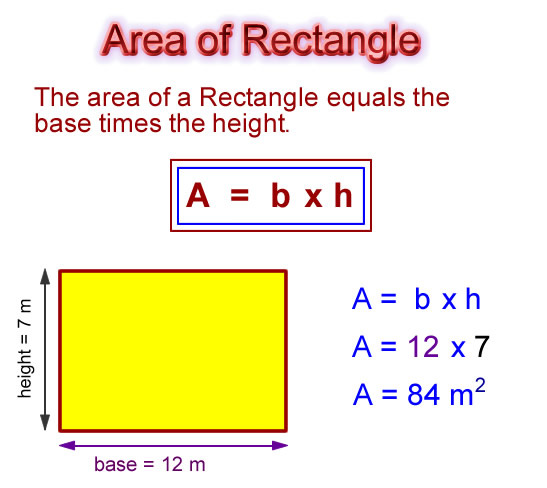 Explain your answer.
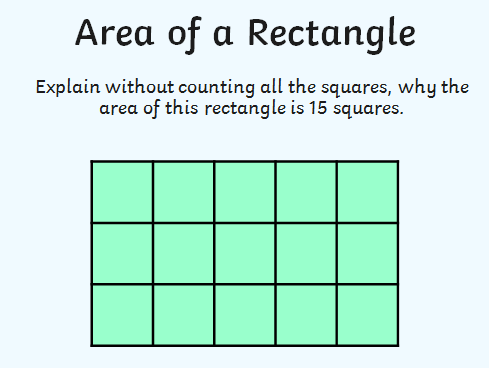 Example of an answer
Football pitch challenge,
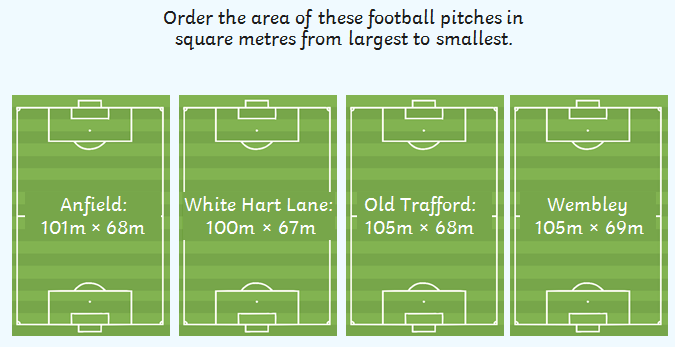 Answers
Wembley  -  7,245m²

Old Trafford – 7,140m²

Anfield – 6,868m²

White Hart Lane – 6,700m²
Example
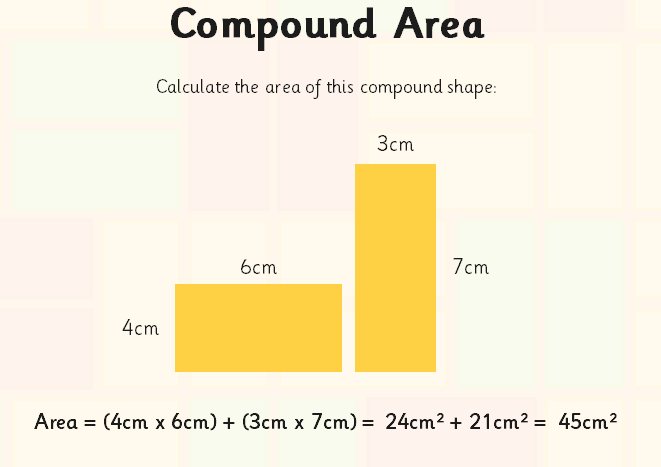 Try this game to support your learning.  Includes estimating!
http://www.scootle.edu.au/ec/viewing/L383/index.html#
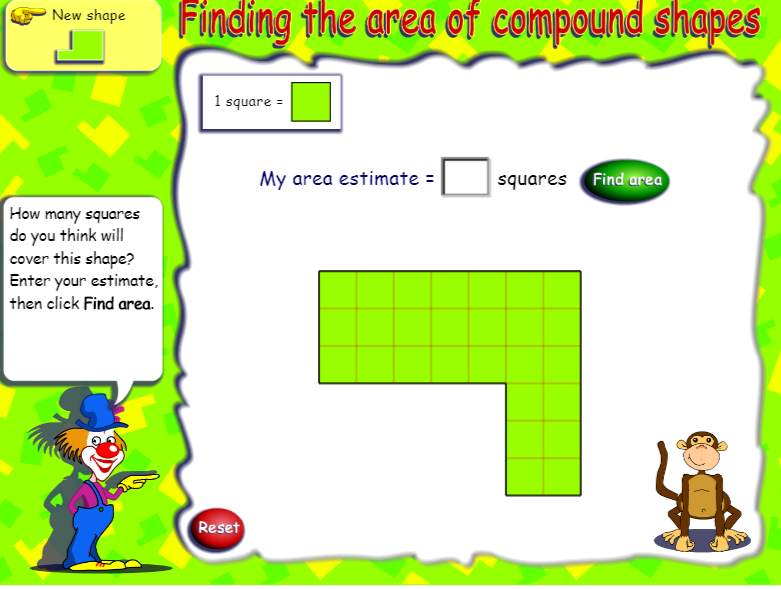 Use this to practise.
Questions
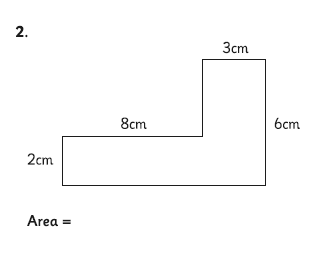 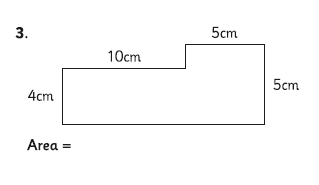 Answers
Extension compound area work
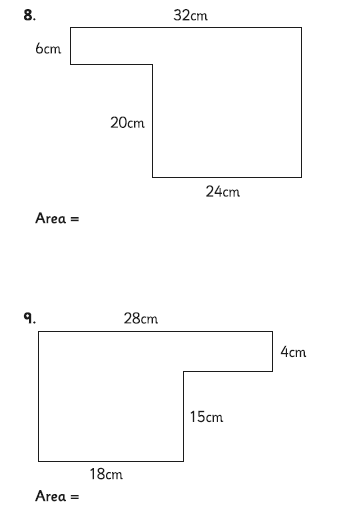 Answers